Pathology lab 3
Dr. Bushra AlTarawneh, MD
Anatomical pathology Mutah UniversitySchool of Medicine- Department of Microbiology & PathologyHLS lectures 2022
1
Plasma Cell Neoplasms & Related Entities
2
The last stage of B cell maturation, express CD38 but lose CD19: + cannot switch antibody classes.+can only produce a single kind of antibody in a single class of immunoglobulin.
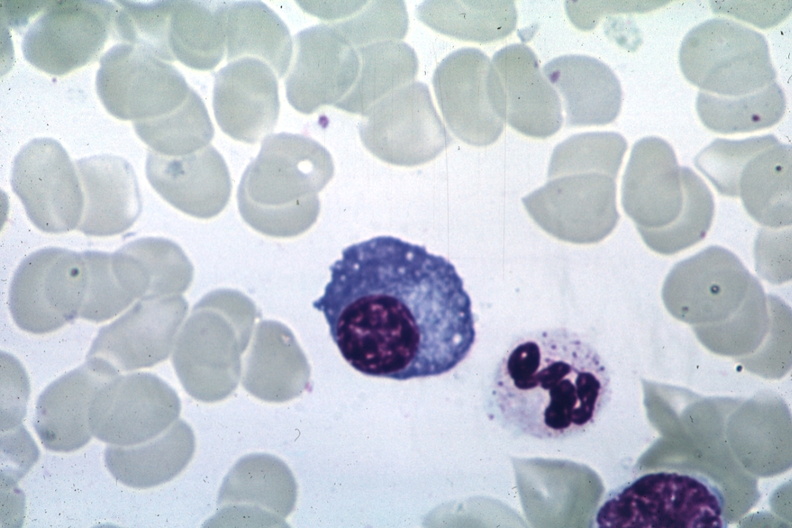 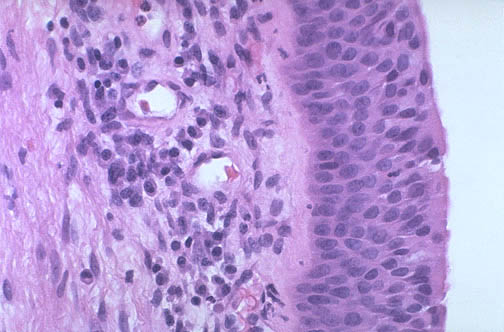 3
4
Multiple Myeloma  - Morphology
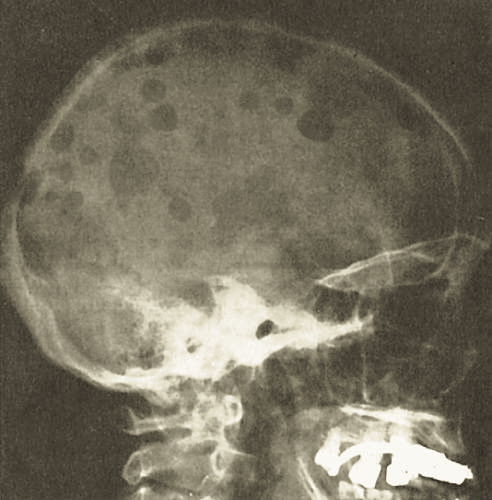 Multifocal destructive skeletal lesions  mostly involve the vertebral column, ribs, skull, pelvis, femur. 
The lesions arise in the medullary cavity.
Bone destruction leads to pathologic fractures.
5
Multiple Myeloma  - Morphology
Microscopically: the marrow shows increased numbers of plasma cells, usually > 30% of the cellularity.
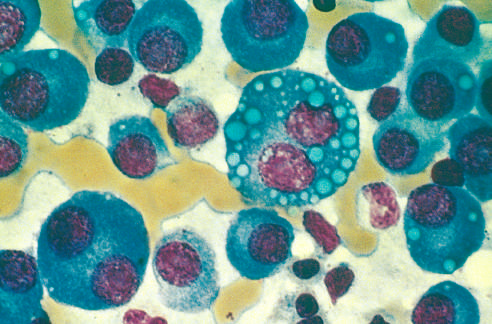 6
Multiple Myeloma  - Morphology
Mott cells are plasma cells that have spherical inclusions packed with Ig in their cytoplasm, Inclusions: Russell bodies
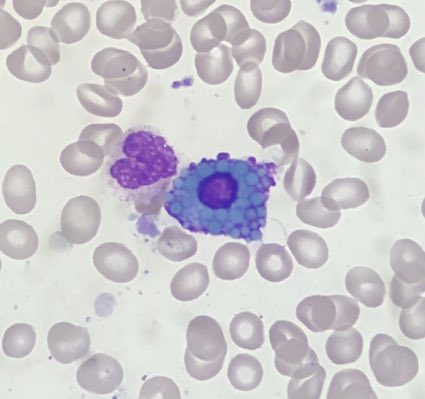 7
Lymphoplasmacytic Lymphoma - Morphology
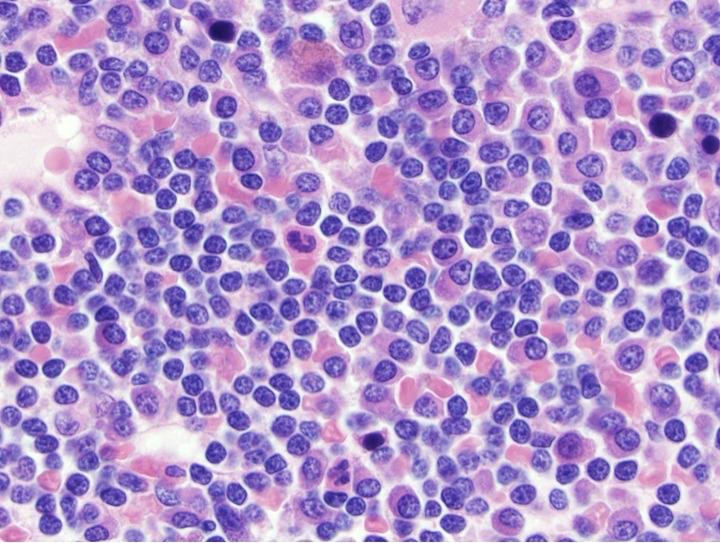 The marrow is infiltrated by lymphocytes, plasma cells, & plasmacytoid lymphocytes in varying proportions.
Myeloproliferative Neoplasms (MPN)
8
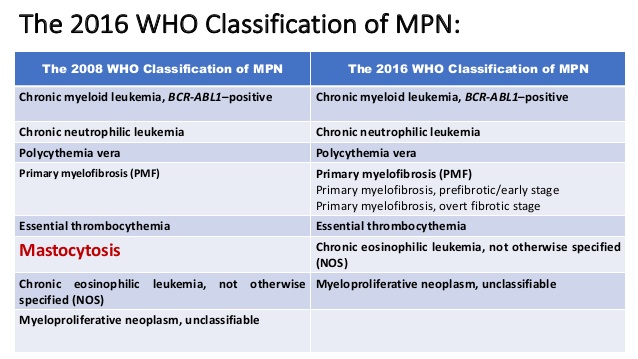 9
10
CML - Morphology
Peripheral blood
Leukocyte count is ↑↑ (often >100,000 cells/μL).
Circulating cells are predominantly neutrophils, metamyelocytes & myelocytes.
Basophils, eosinophils  & platelets are increased
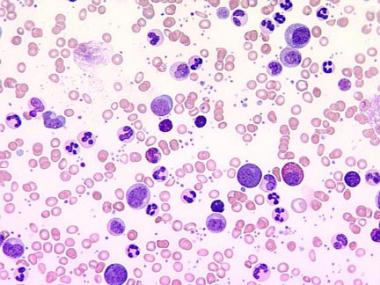 11
CML - Morphology
BM & spleen
The bone marrow is hypercellular , ↑ numbers of maturing granulocytic & megakaryocytic precursors. 
Spleen resembles BM  extensive extramedullary hematopoiesis.
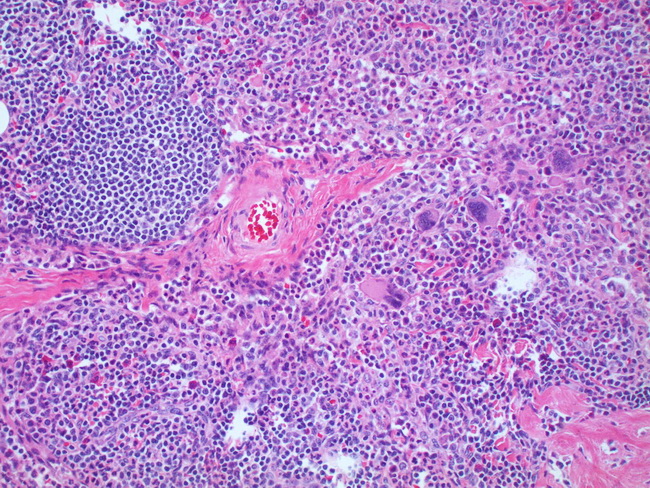 12
PCV - Morphology
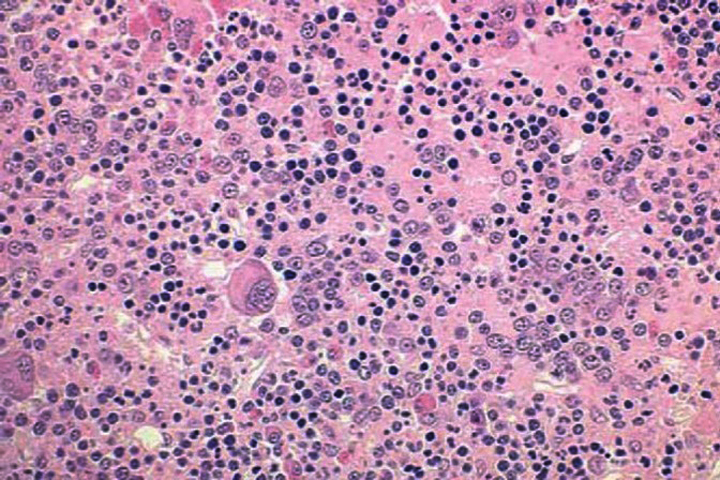 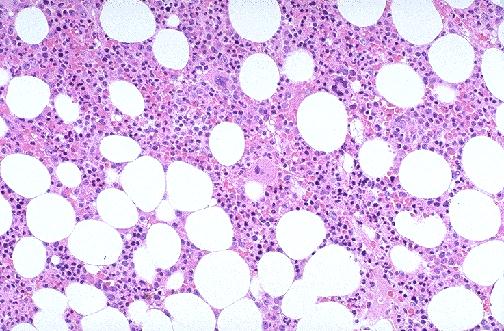 [Speaker Notes: Normal to the left]
13
Essential Thrombocythemia – Morphology
Bone marrow cellularity is usually only mildly increased, but megakaryocytes are often markedly increased in number with abnormal large forms.
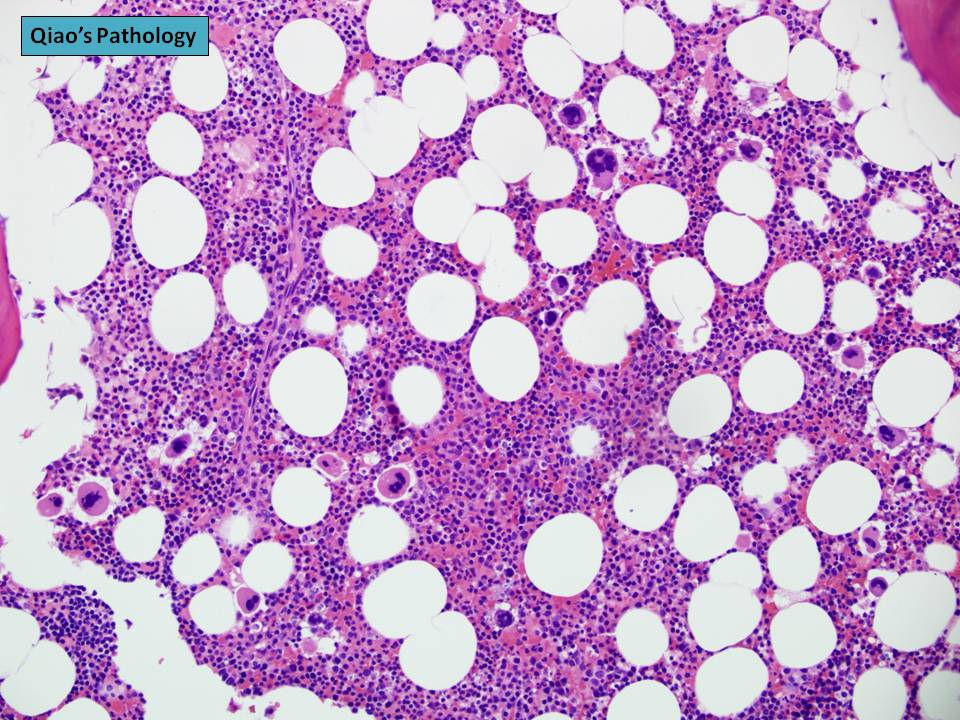 14
Essential Thrombocythemia – Morphology
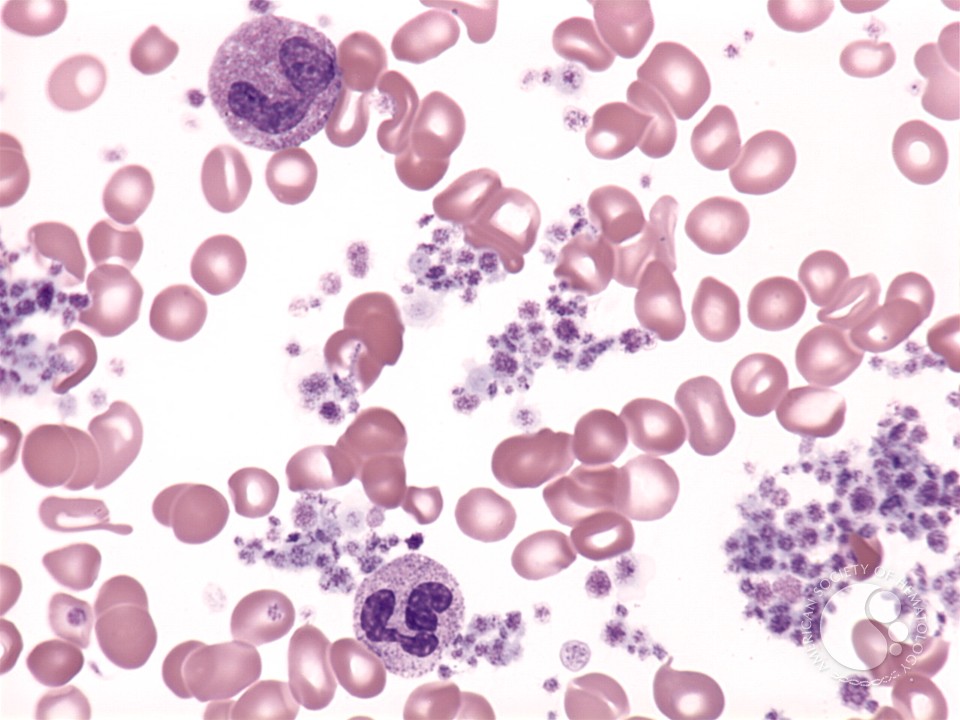 Peripheral smears
usually reveal abnormally large platelets often
accompanied by mild leukocytosis.
15
PM - Morphology
+BM in advanced cases is hypocellular & diffusely fibrotic. 
+ In early cases it may be hypercellular & only focal fibrosis.
+Abnormally large and clustered megakaryocytes.
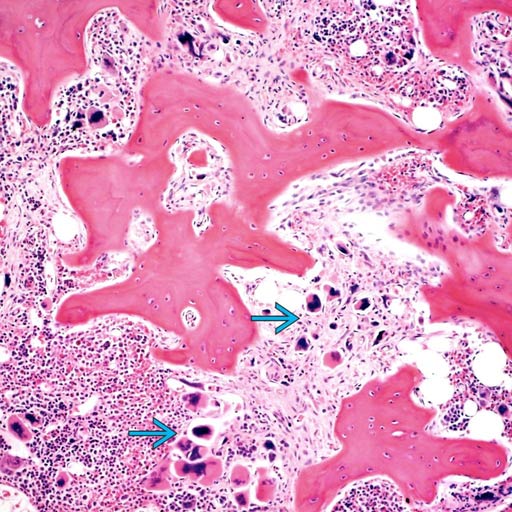 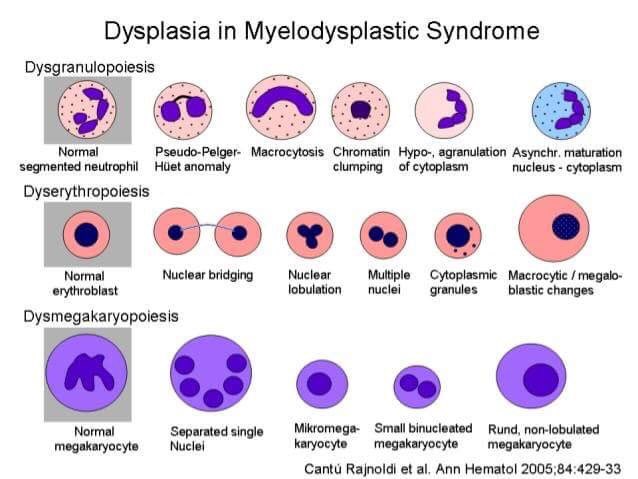 16
Myelodysplastic Syndromes (MDS)
17
MDS - Morphology
Erythroid: Abnormal nuclear abnormalities & iron deposits (ring sideroblasts)
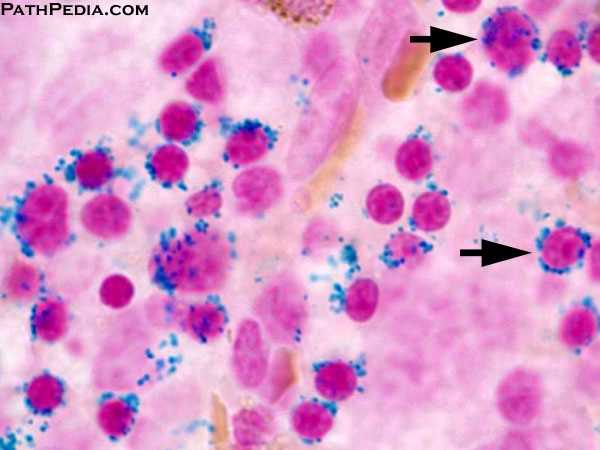 18
MDS - Morphology
Megakaryocyte: single nuclear lobes or multiple separate nuclei (pawn ball megakaryocytes)
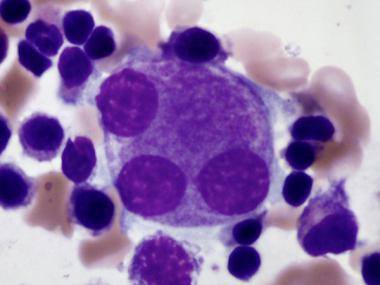 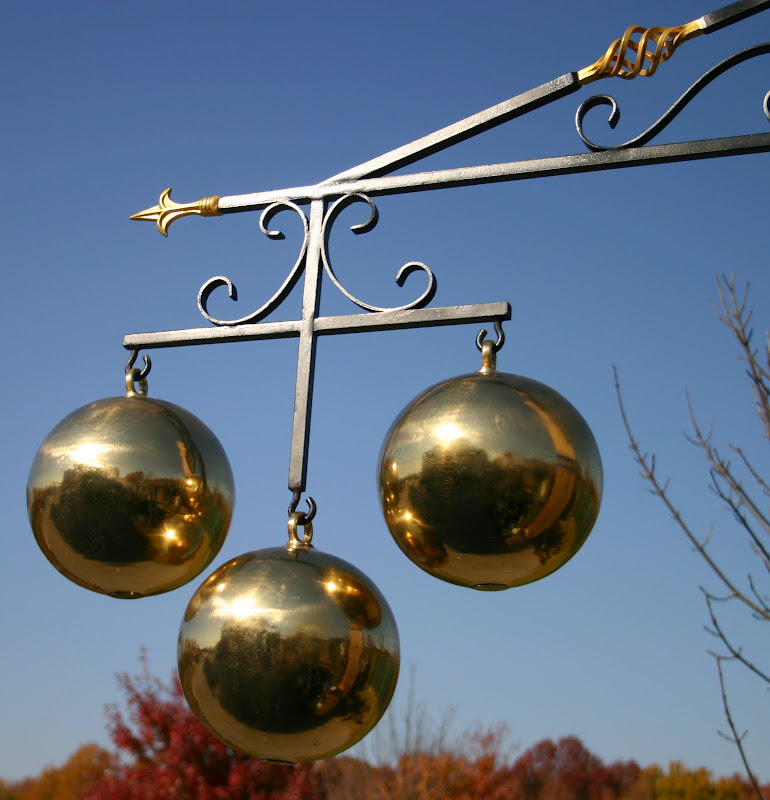 19
DISORDERS OF THE THYMUS
20
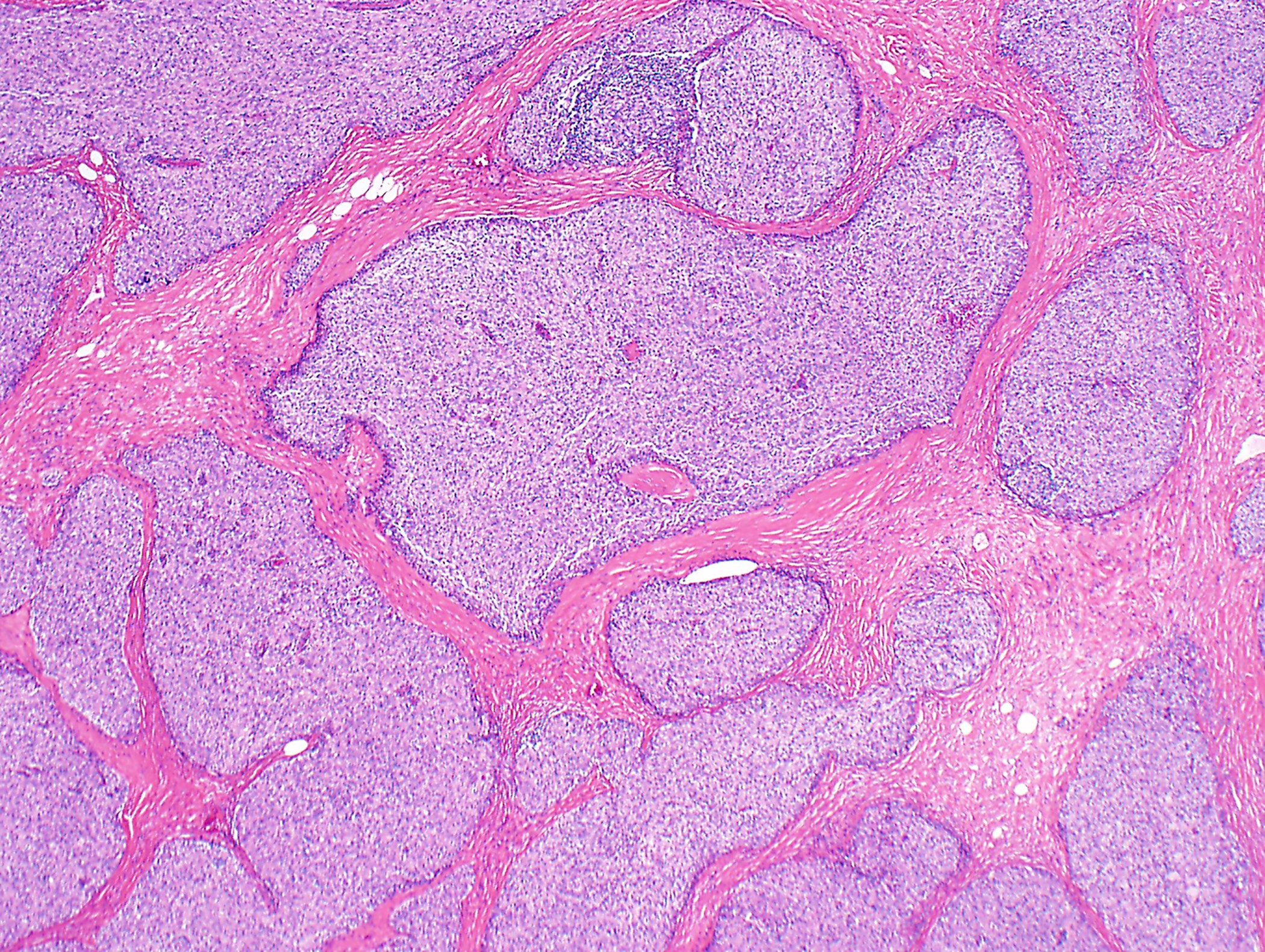 21
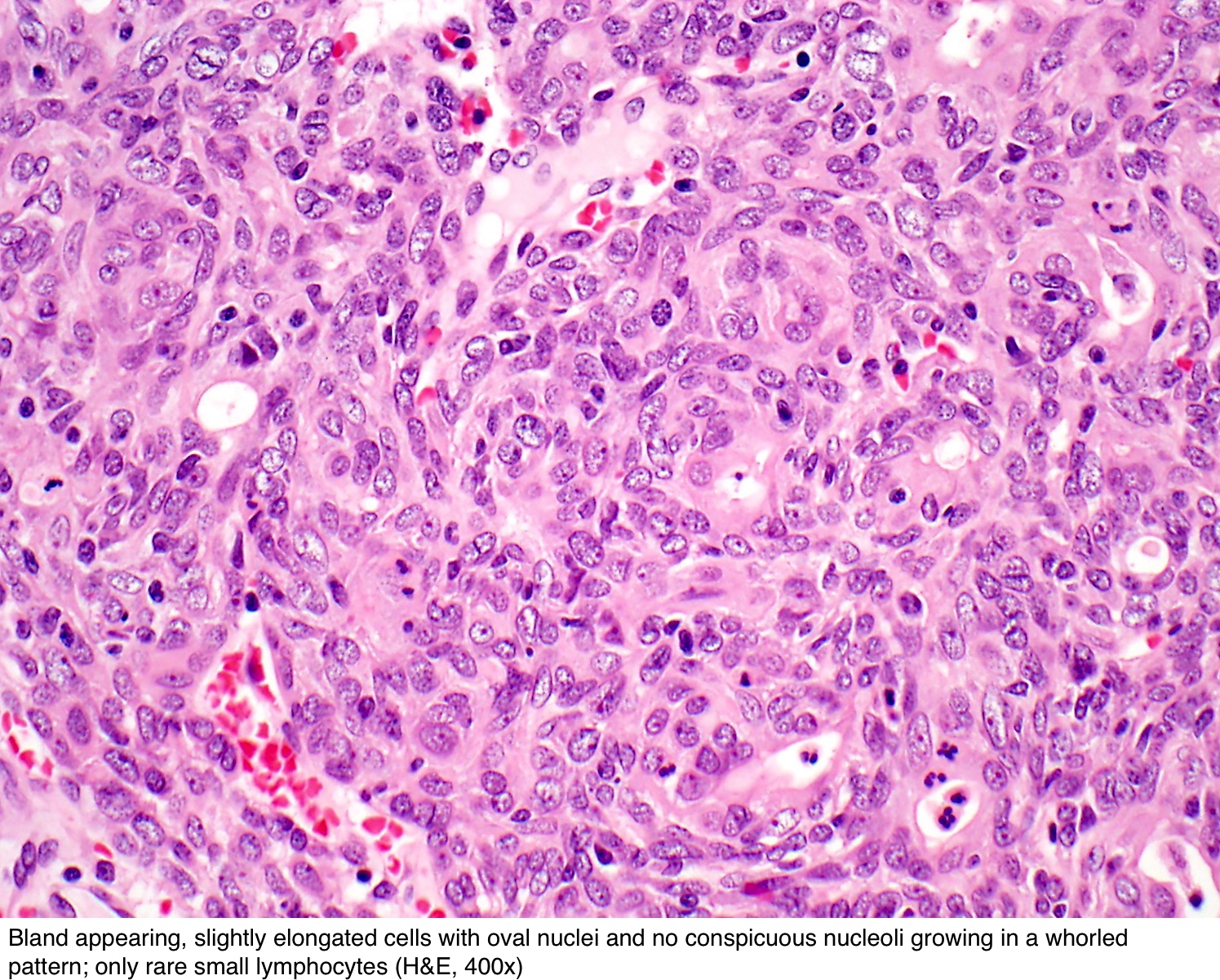 22
THANK YOU

GOOD LUCK IN YOUR EXAM